Gebze Teknik Üniversitesi Resmi Posta Gönderi Formu
Resmi gönderi formu üniversitemiz web sayfasında bulunan (Yönetim - İdari birimler - Genel Sekreterlik – Bilgilendirme ) alanından veya http://www.gtu.edu.tr/kategori/1018/0/display.aspx?languageld=1
 linkinden de temin edilebilir. Gönderilecek olan posta veya kargo , gönderi formuna eksiksiz  olarak  işlenmeli ve Birim Amiri/Dekan/Enstitü Müdürü v.s  tarafından onaylanmalıdır.
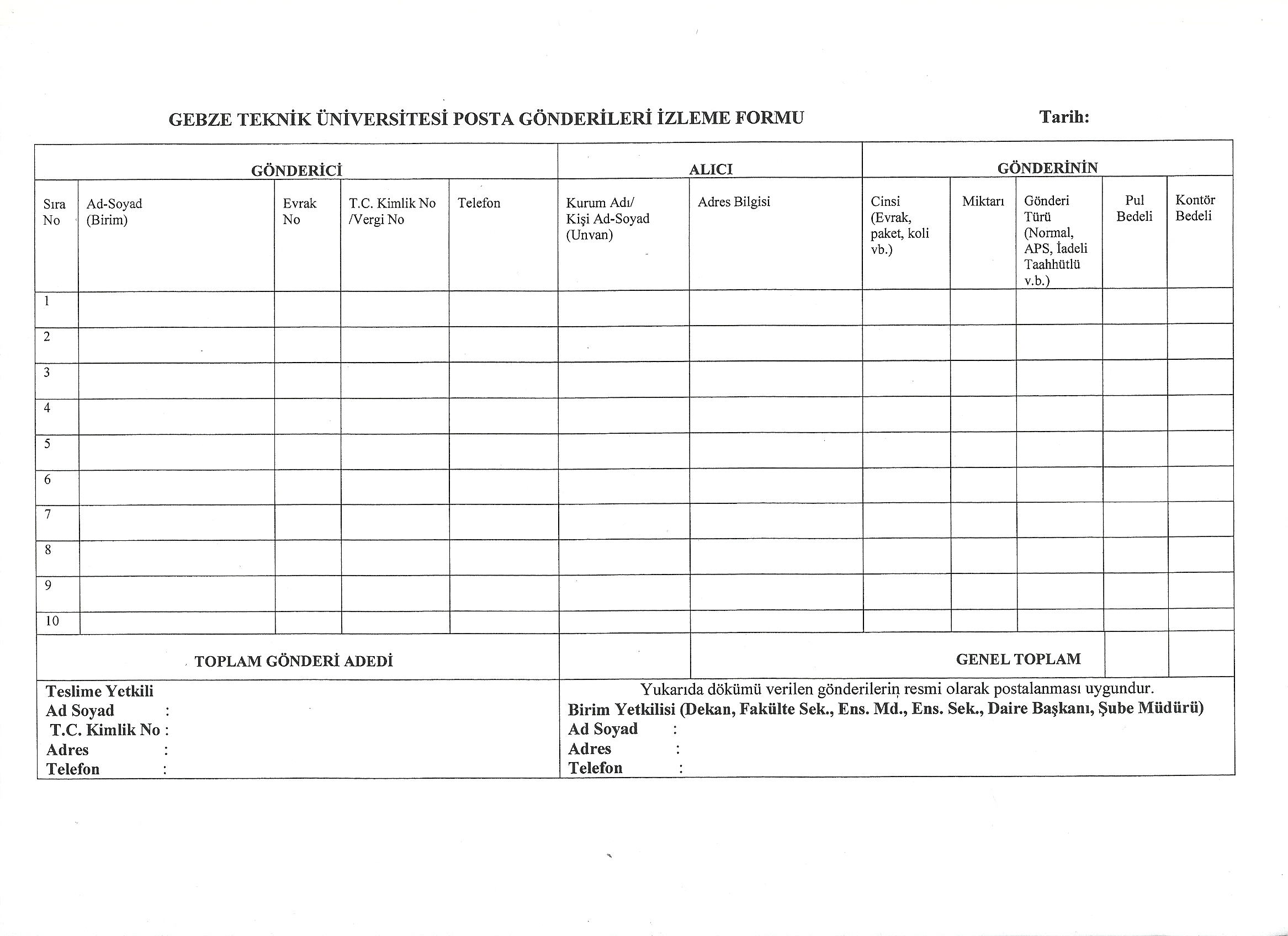 Not: Posta gönderi formunda kişi isminin yazılması durumunda üniversitemiz ve PTT ile yapılan
 protokole göre yapılacak olan indirimden faydalanmak isteniyorsa kişi 1 sefere mahsus olmak
 üzere kimlik fotokopisinin posta ve gönderi  formuyla birlikte teslim etmelidir.
1. Postanın birimde hazırlanması
Zarf üzerinde gönderici ve alıcı bilgilerinin tam ve eksiksiz olarak doldurulması gerekmektedir.
Gönderici adresinin  evrak sayısı ile birlikte  sol üst köşeye , sağ alt  köşeye ise açık  alıcı adresini ilçe posta kodu  ile birlikte ilçe / il  şeklinde yazılmalıdır.
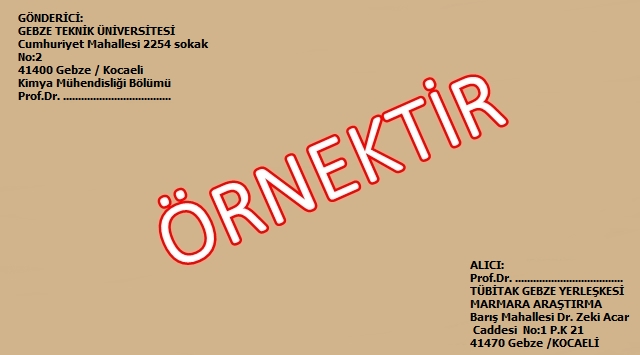 2. Hazırlanan posta hangi şekilde karşı tarafa gidecek?
Normal Posta
İadeli taahhütlü**
Taahhütlü*
APS (2.kg kadar)
İadeli APS
APS Kargo (2.kg.dan fazla)
Yurtdışı Normal Posta
Yurtdışı APG (Acele Posta Gönderisi )
Yurtdışı İadeli APS
Not: Şahsi  posta gönderileri ve özel  kargo firmaları  ile gönderim  kurum bütçesi haricindedir. Sadece PTT kargo / APS kurum bütçesinden karşılanmaktadır.
-Ayrıca üniversitemiz  ve PTT ile yapılan  protokol çerçevesinde normal  posta ve iadeli taahhütlü posta gönderileri  indirim kapsamında olmayıp , sadece APS /APS KARGO %50 indirim kapsamındadır.

* Taahhütlü mektup : Kayba uğramadan yerine ulaştırılması posta idaresi tarafından kayda alınarak üstlenilmiş olan mektup.
** İadeli taahhütlü : Alıcıya imza karşılığı teslim edilen, teslim edilemediği durumlarda göndericiye geri gönderilen (mektup)
İadeli Taahhütlü Posta Hazırlama Şekli:
-İade taahhütlü posta PTT tarafından verilen hazır formdan oluşmaktadır.
İstenirse iade formu da  eklenebilir. PTT tarafından verilen  takip numarası  ile gönderinin hangi aşamada 
olduğunu takip edilebilir.
-İade formu karşı taraf teslim aldıktan sonra, teslim alınan kişi tarafından imzalanıp göndericiye geri gelir.
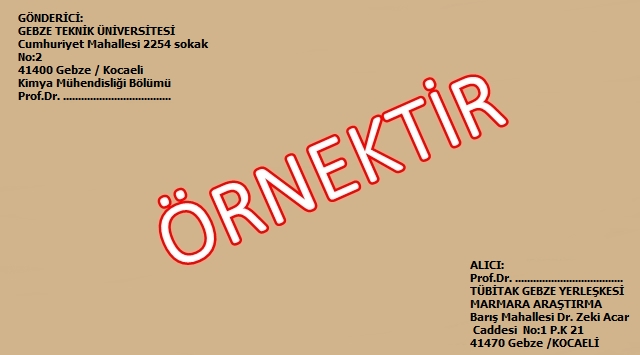 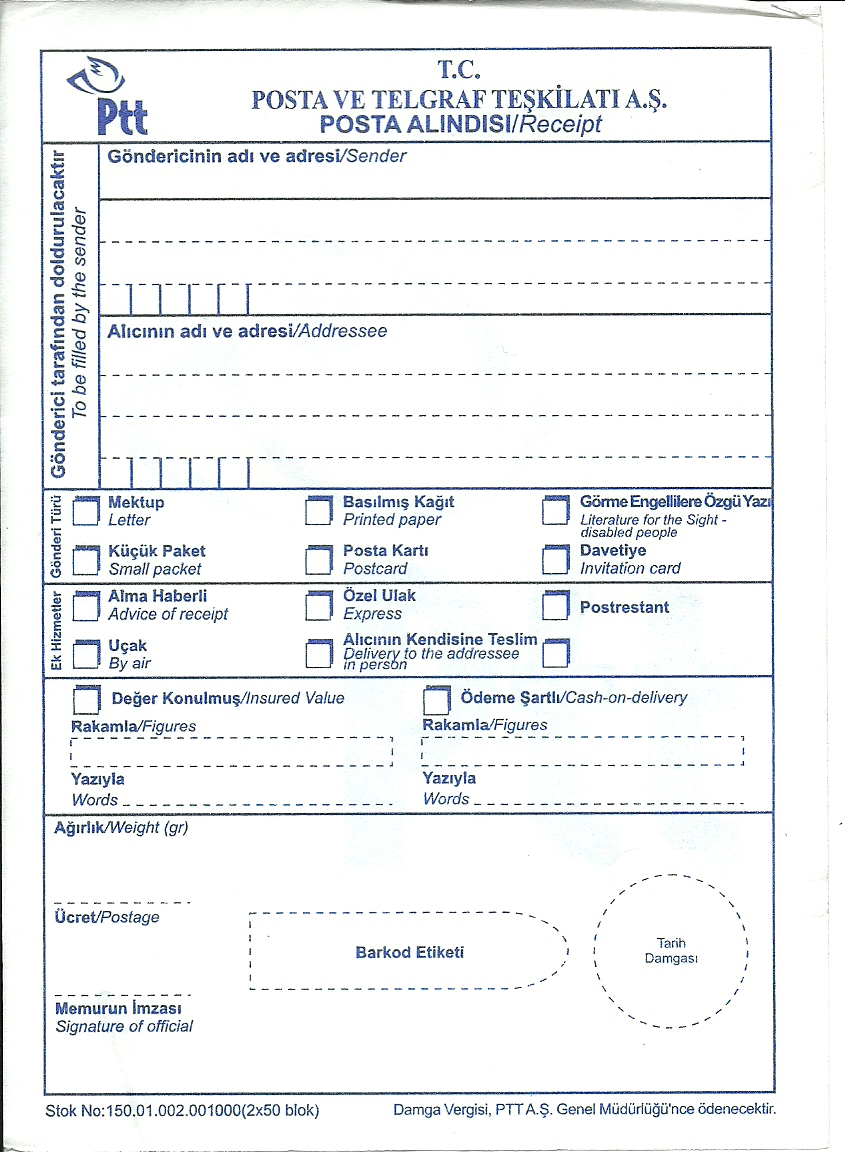 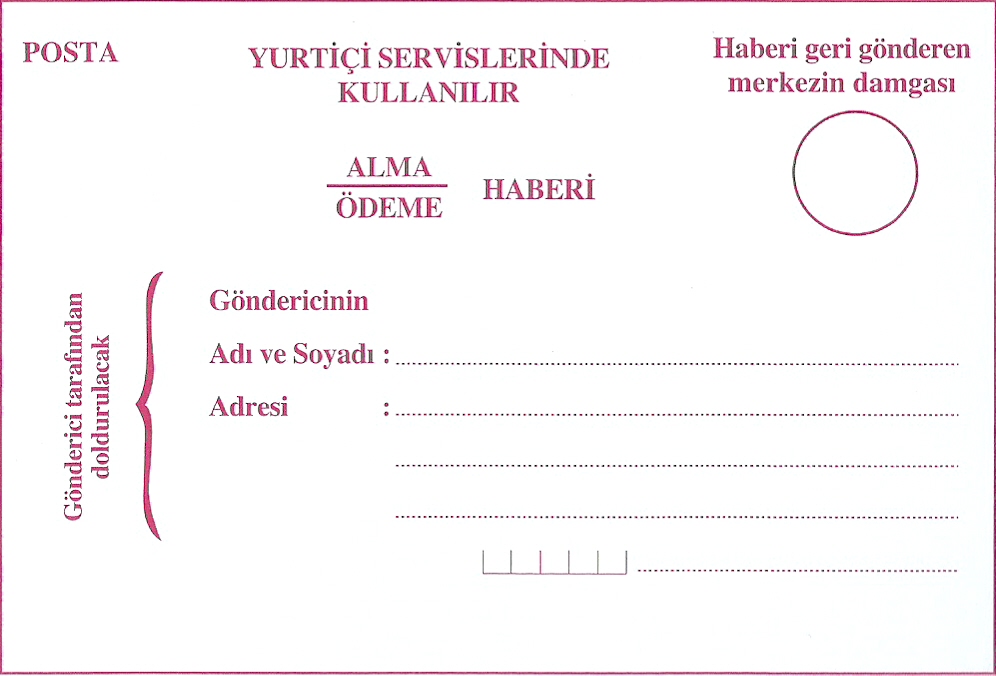 APS Gönderi Hazırlama Şekli
APS (Acele Posta Servisi): PTT tarafından verilen barkod numarası ile postanın hangi aşamada olduğu takip edilebilir. APS gönderi ücreti  Üniversitemiz ve PTT arasında imzalanan protokol kapsamında %50 indirimli gönderilmektedir.
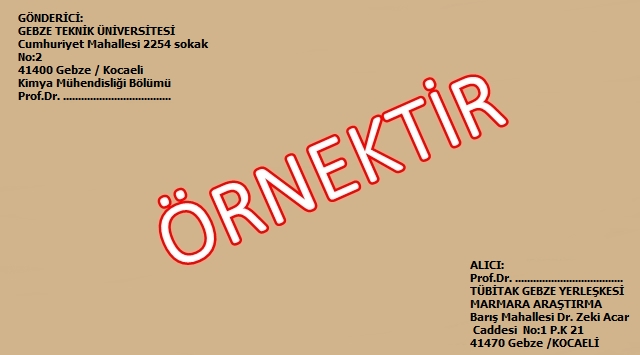 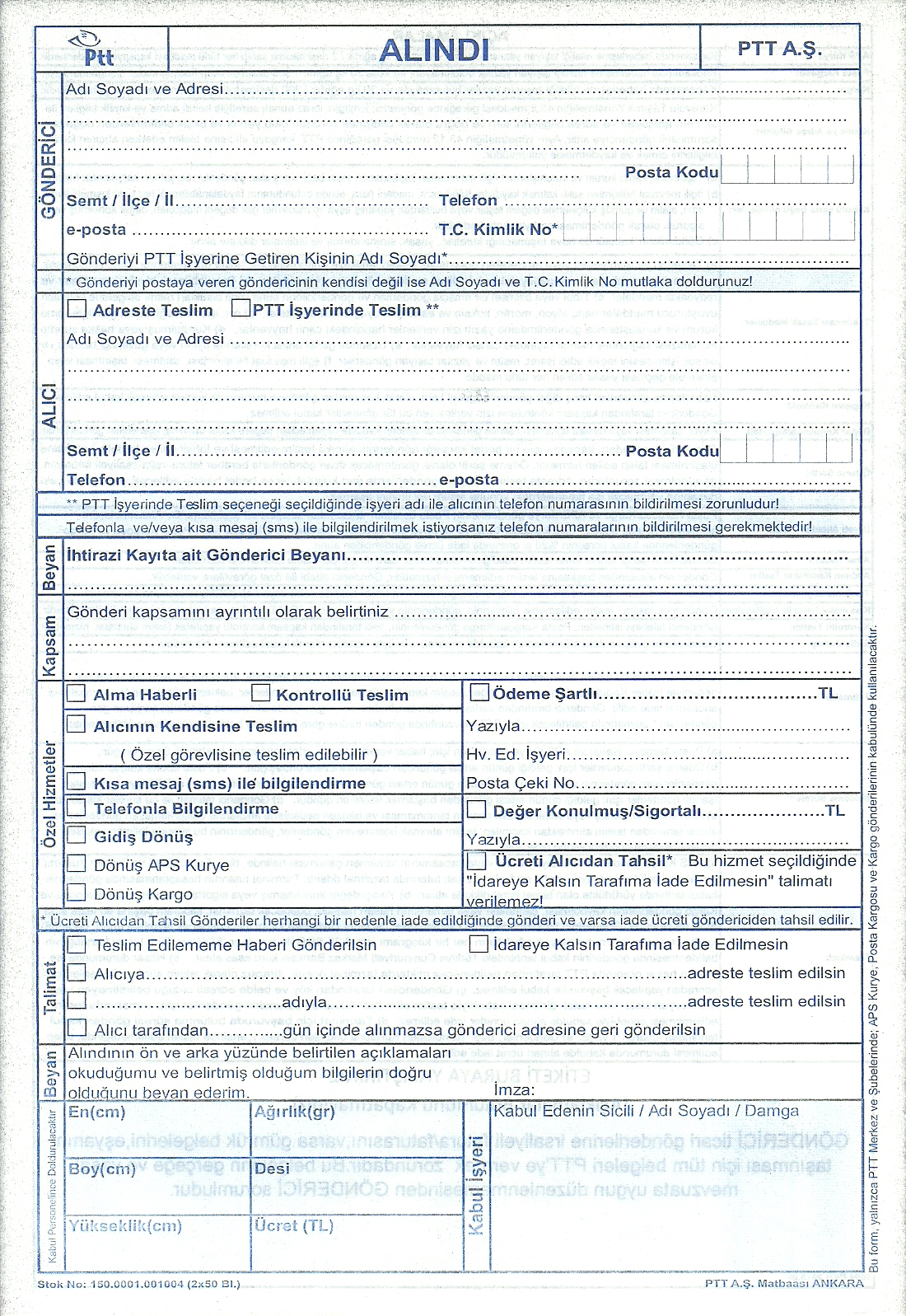 İadeli APS:
APS iade formu PTT tarafından verilmektedir. İade formu karşı taraf teslim aldıktan 
sonra , teslim alan kişi tarafından  imzalanıp göndericiye geri gelir.
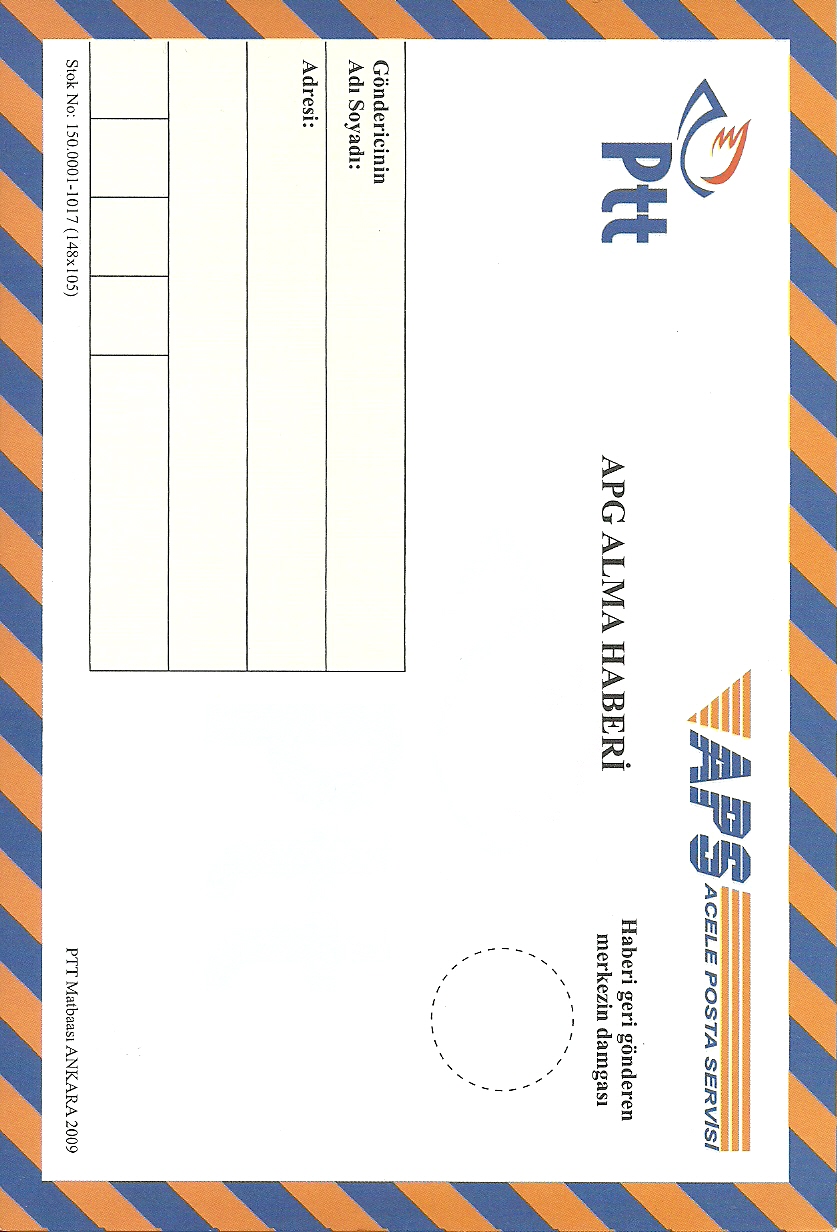 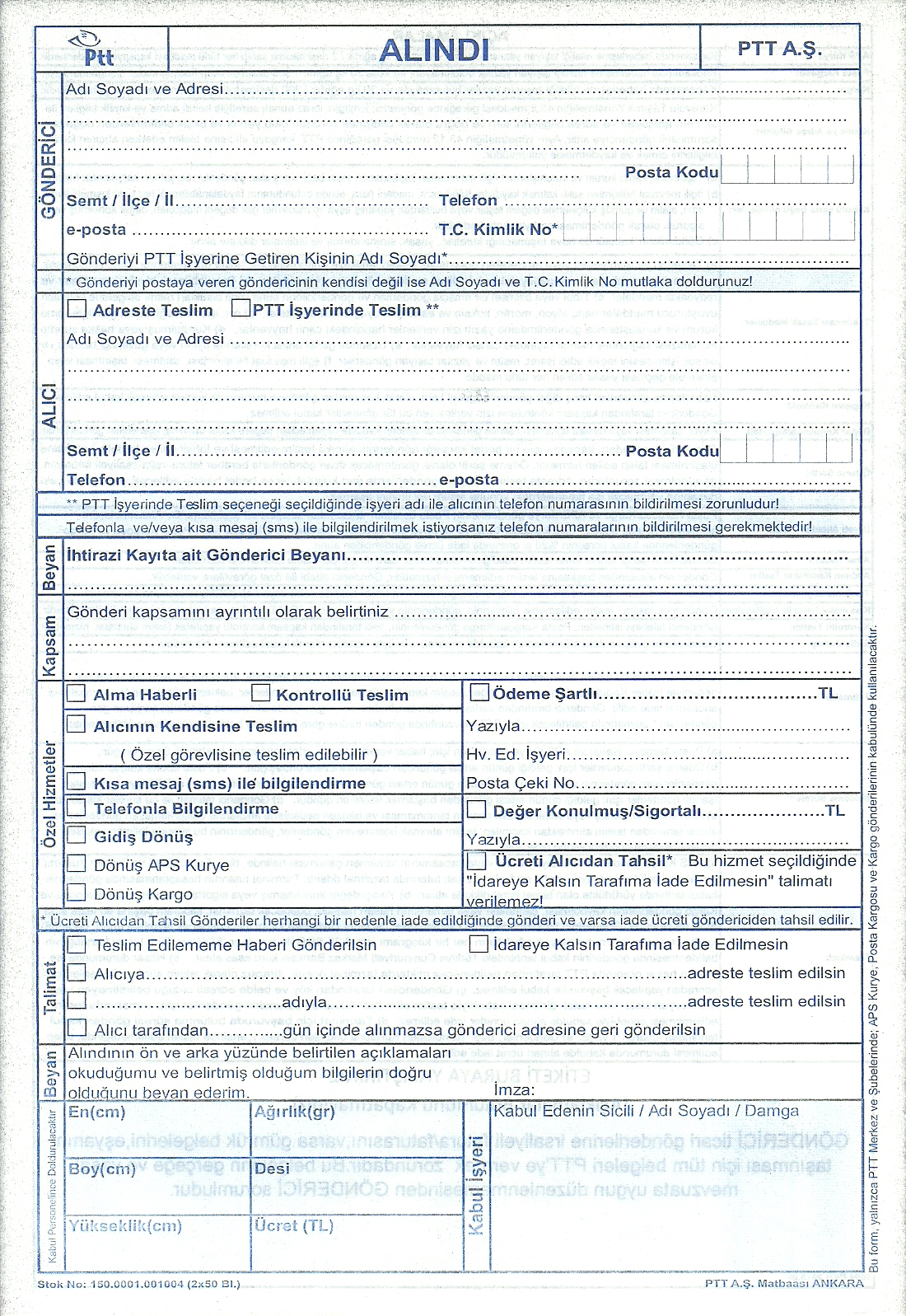 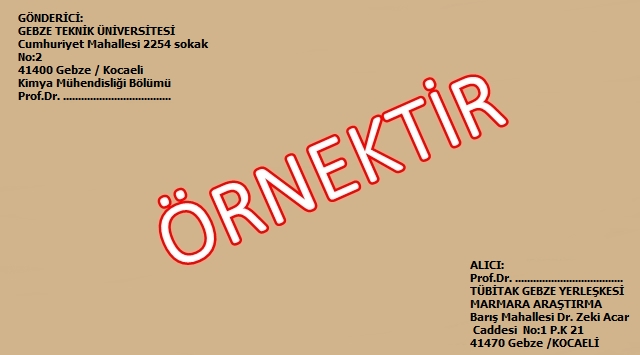 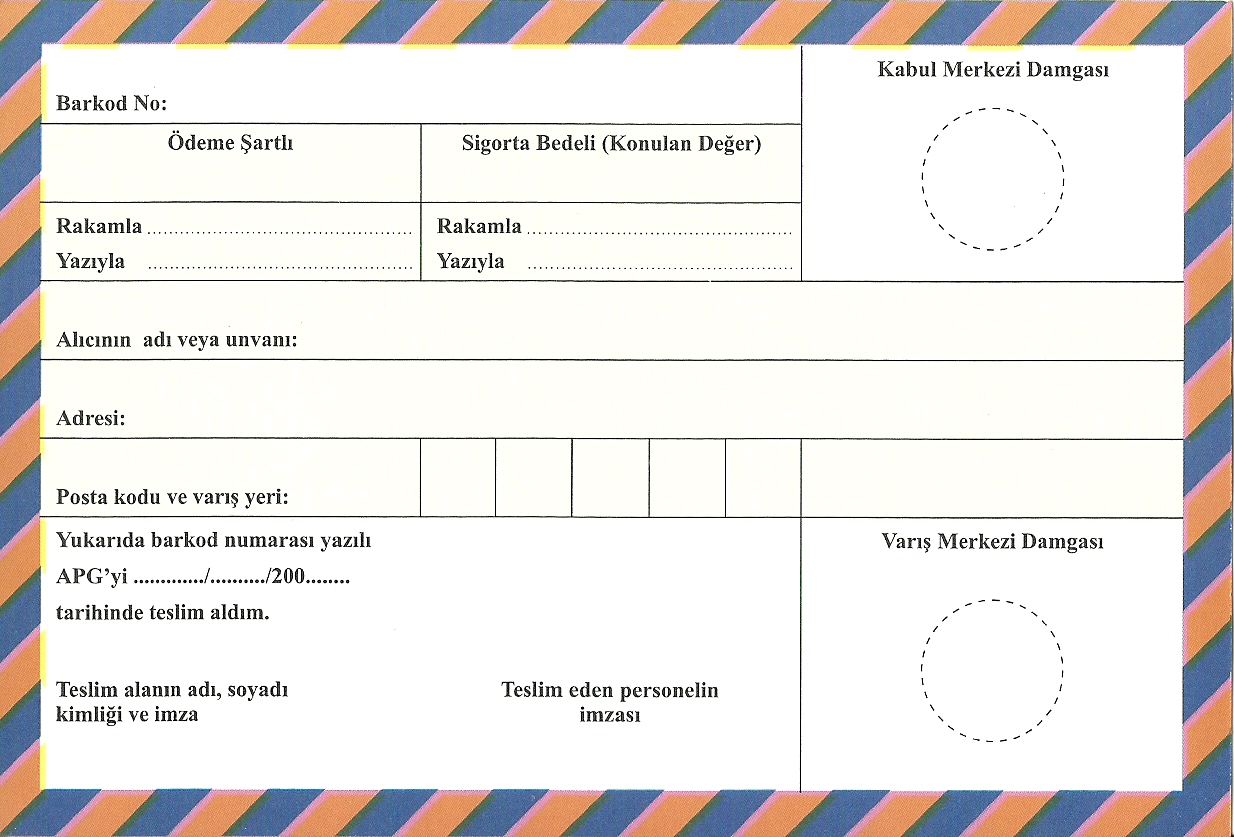 APS Kabul Şartları
APS 2 kg. dan ağır olmamalıdır. 2 kg. dan fazla  olan postalar kargo olarak gönderilebilir. APS veya APS kargo gönderilerinde paketin veya zarfın içinde kırılabilen malzeme , cam , akıcı  sıvı nitelikli malzemeler PTT tarafından kabul edilmemektedir.
Yurtdışı Posta Gönderileri
Yurtdışı Mektup Normal 
Yurtdışı normal posta gönderisi  hiçbir form doldurmadan PTT ye teslim edilir. 
(0-20gr. için 3.85TL / 21-51gr. için 5.50 TL)
Yurtdışı APS 
Yurtdışı APS gönderilerine PTT tarafından verilecek olan barkod  numarası ile takip etme imkanı vardır.
(0-21gr. İçin 80TL)
Yurtdışı Taahhütlü APS
 Gönderi formu PTT tarafından verilir. İade formu karşı taraf teslim aldıktan sonra, teslim alınan kişi tarafından imzalanıp göndericiye geri gelir.
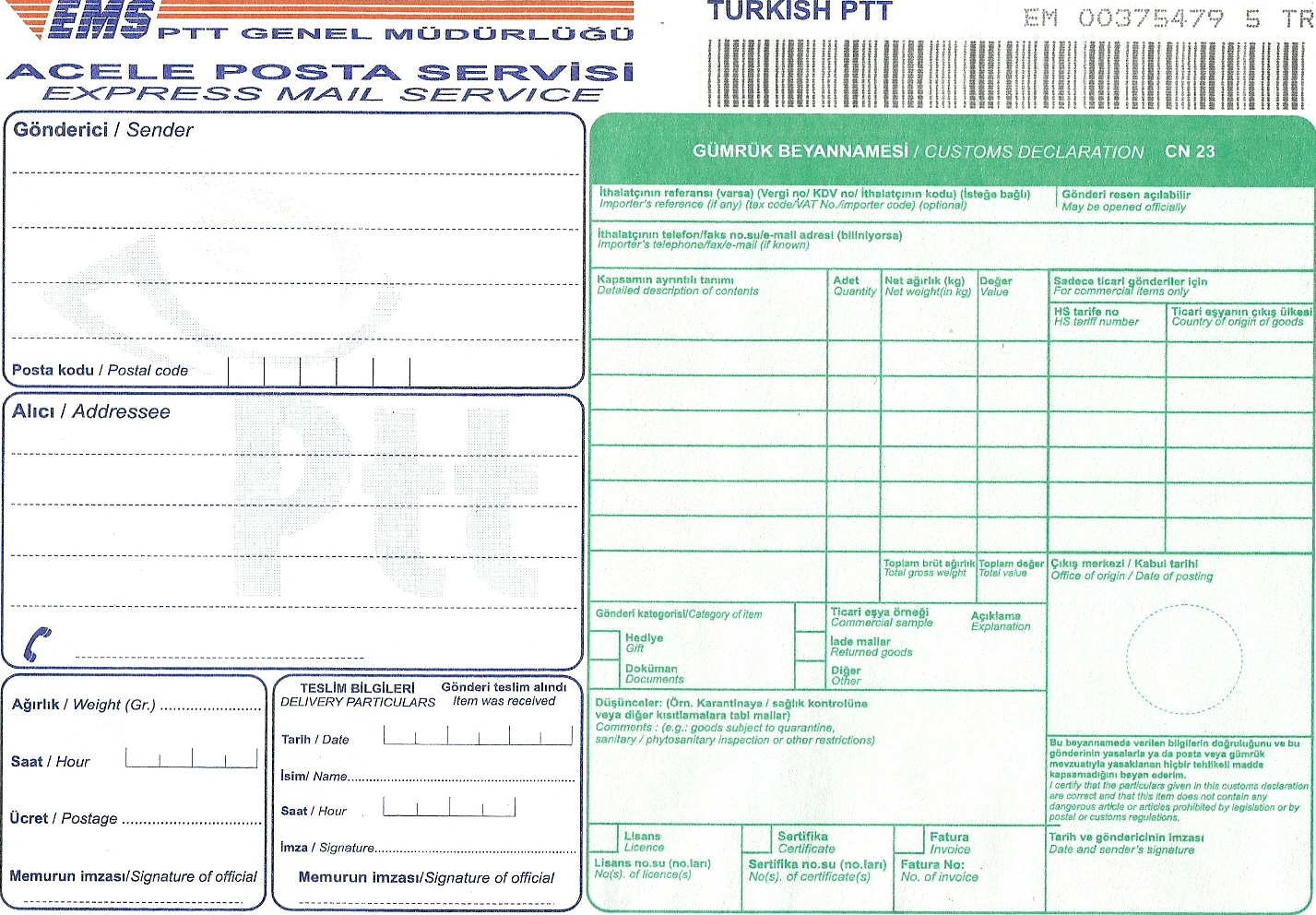 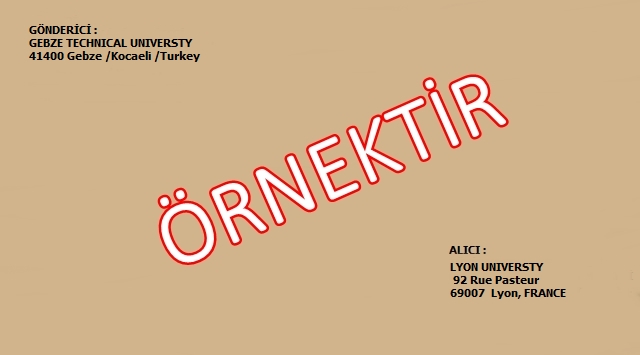 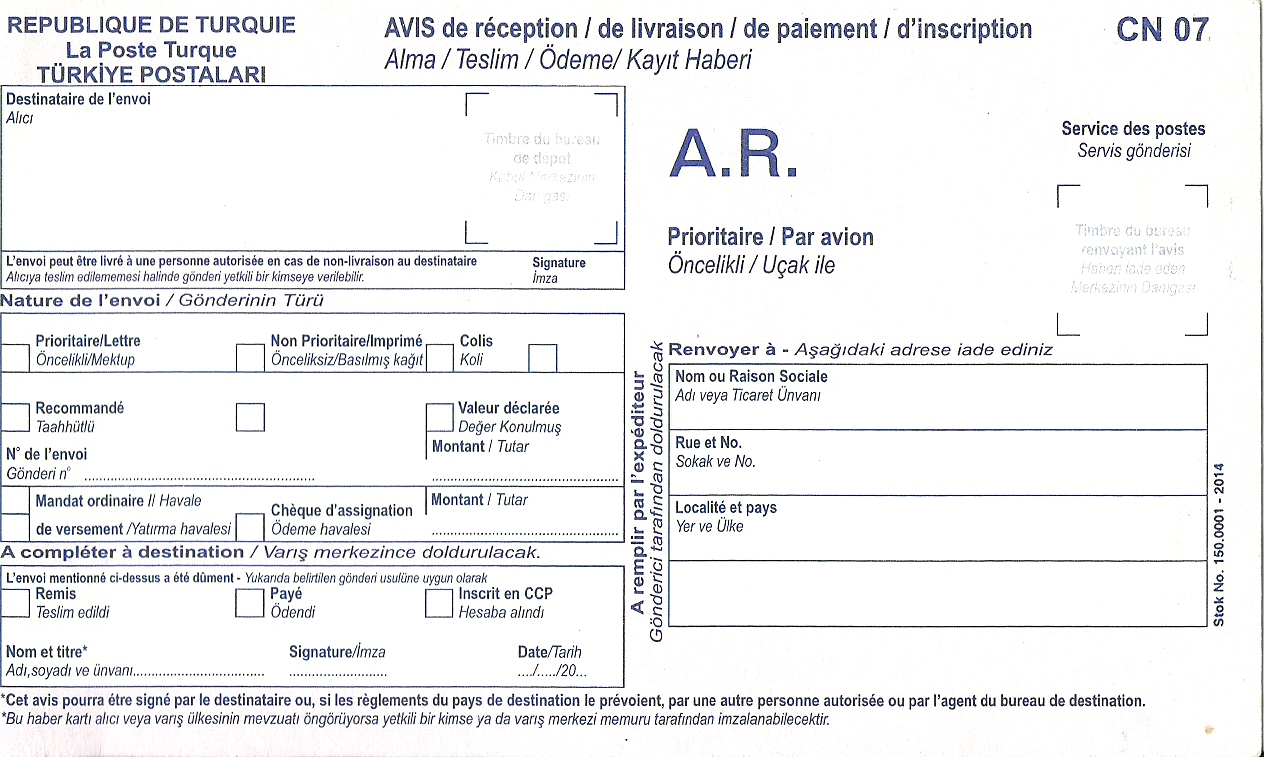 YURTDIŞI APS İADE FORMU
YURTDIŞI APS FORMU
Yurtdışı  APS  gönderilerinde , postanın durumu hakkındaki bilgiyi PTT tarafından verilen takip numarası ile PTT’nin web sitesinde bulunan «Gönderi Takip»  bölümünden öğrenilebilir.